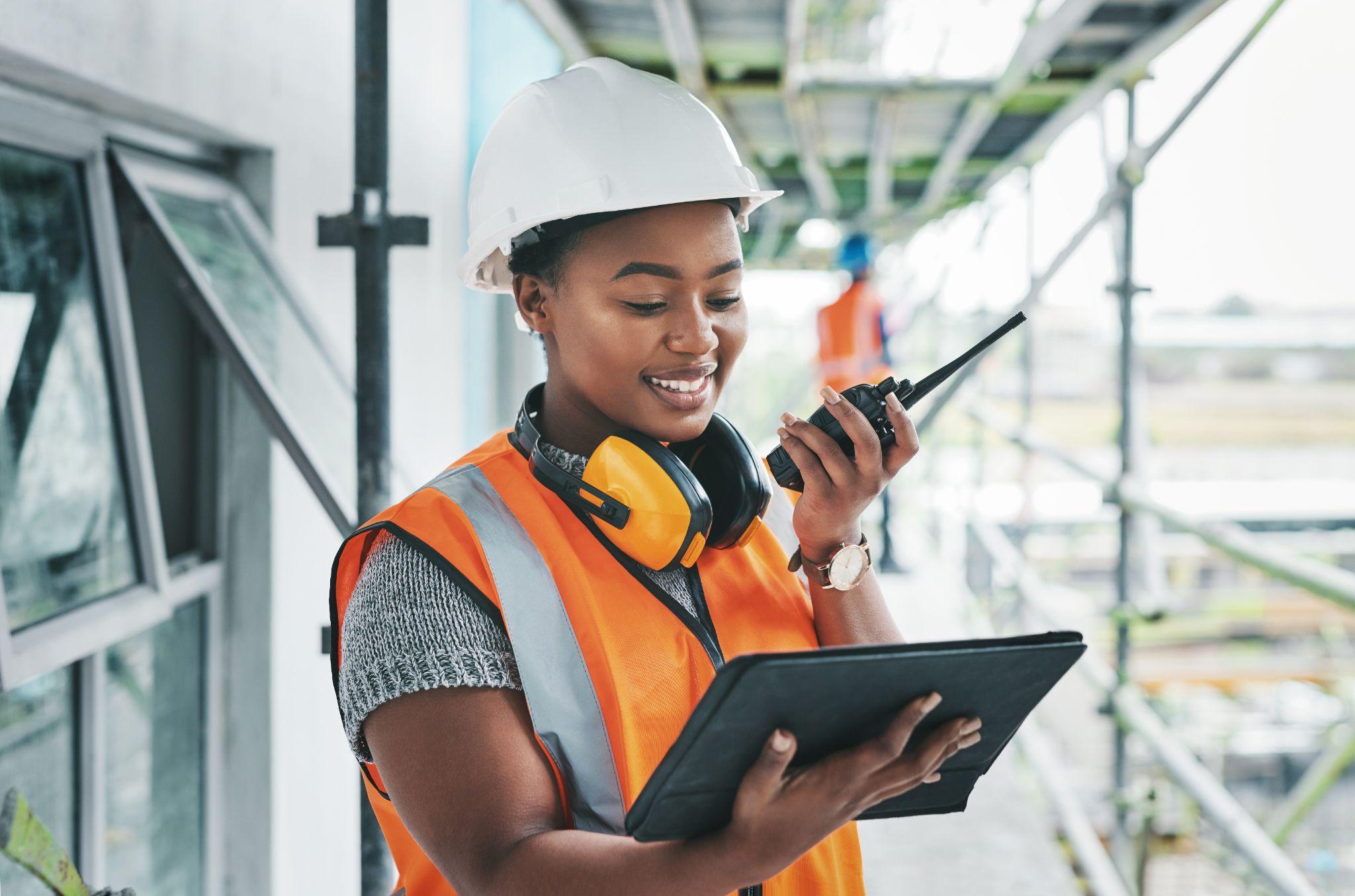 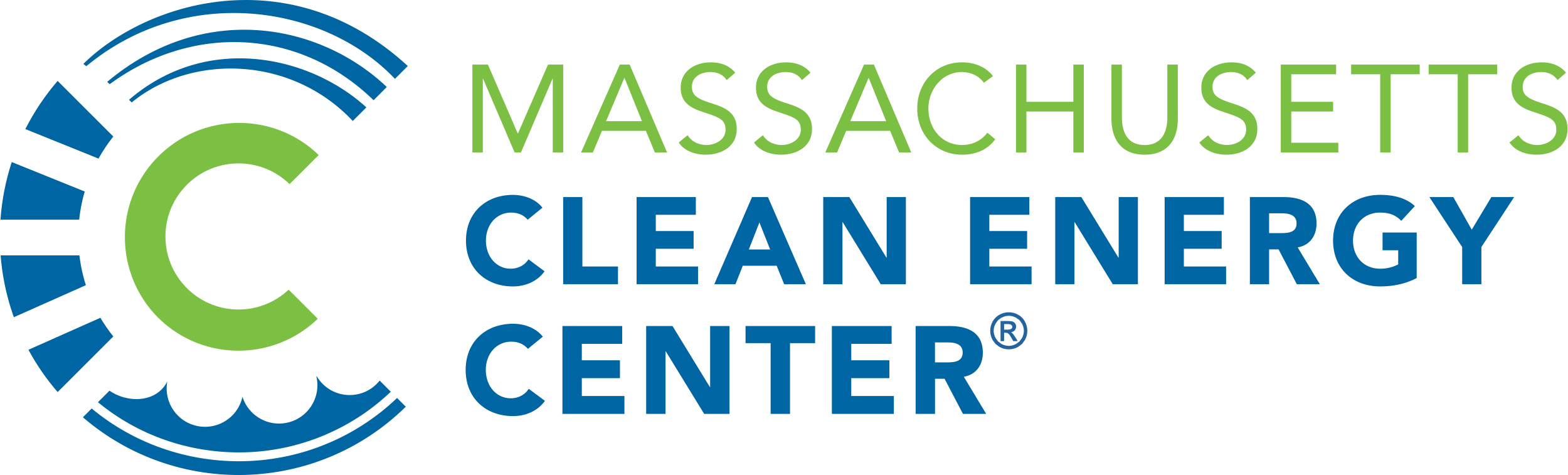 Massachusetts Climate Careers: Powering the Future
Climate Hero Spotlight: 
Managers and Analysts
|
Lesson 1. Understanding and Combating Climate Change
1
[Speaker Notes: Today, we’ll explore specific roles in management and analysis that contribute to clean energy projects.]
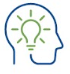 Opening Activity
Quick Patterns
This table shows energy production for a local solar installation.
What have you noticed about the energy output over six days?
What might have caused changes in energy output?
kWh = kilowatt hour, a standard measure of energy
Lesson 14. Climate Hero Spotlight: Managers and Analysts
2
[Speaker Notes: Activity objective: To prompt the students to think analytically to spot trends and hypothesize possible causes; to encourage students to relate to real-world situations when analysts and managers use datasets to make decisions on clean energy projects.

Introduction:
Data analysis is a key part of many roles in the clean energy field, including analysts and managers who monitor projects such as solar installations or wind farms.
Part of data analysis is spotting patterns in data and identifying what those patterns might indicate about a potential issue for the project.

Instructions:
Conduct this activity as a class or split the students into pairs or small groups to analyze the data and then come back together for discussion.
Present the data for a local solar installation. This table shows energy output over the past six days. 
Ask the students to analyze and reflect on the data. Ask them 
What do you notice about the energy output?
Are there any days where the energy output is significantly higher or lower?
What do you think might have caused these changes in energy output?
Encourage the students to share their observations and what steps they took to get to their analysis or conclusions.
Discuss possible causes and conclusions and ask the students to hypothesize about the reasons behind the changes. Let the students be creative! Examples:
Weather changes 
Equipment issues or maintenance needs
Seasonal or daily sun variations
Explain that identifying patterns and understanding their cause is critical for data analysts and project managers in clean energy. By analyzing data like this, they can spot issues early and take action to keep the project on track or address any problems before they get worse.]
Today’s Agenda
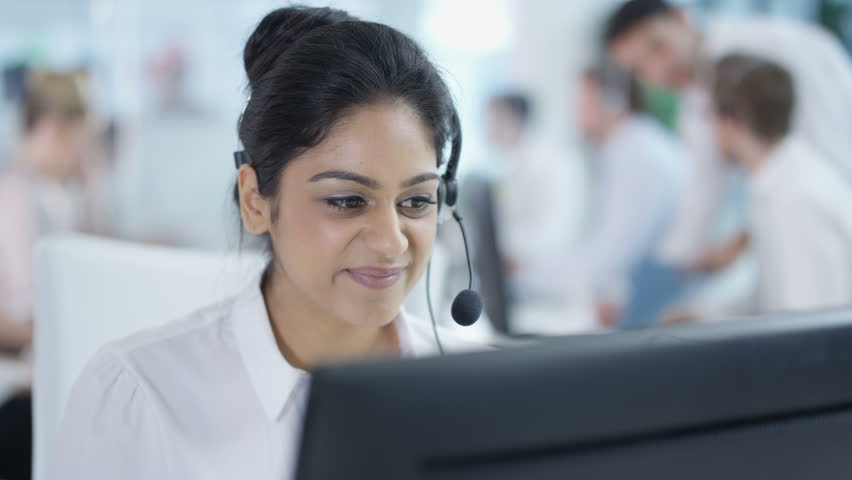 The Big Question and My Climate Goals
Climate Watch and Discussion
Managers and Analysts in Clean Energy
Skills and Training
Project Back on Track
Key Takeaways and Closing
Lesson 14. Climate Hero Spotlight: Managers and Analysts
3
[Speaker Notes: Review the agenda and give the students an idea of what to expect from today’s class.]
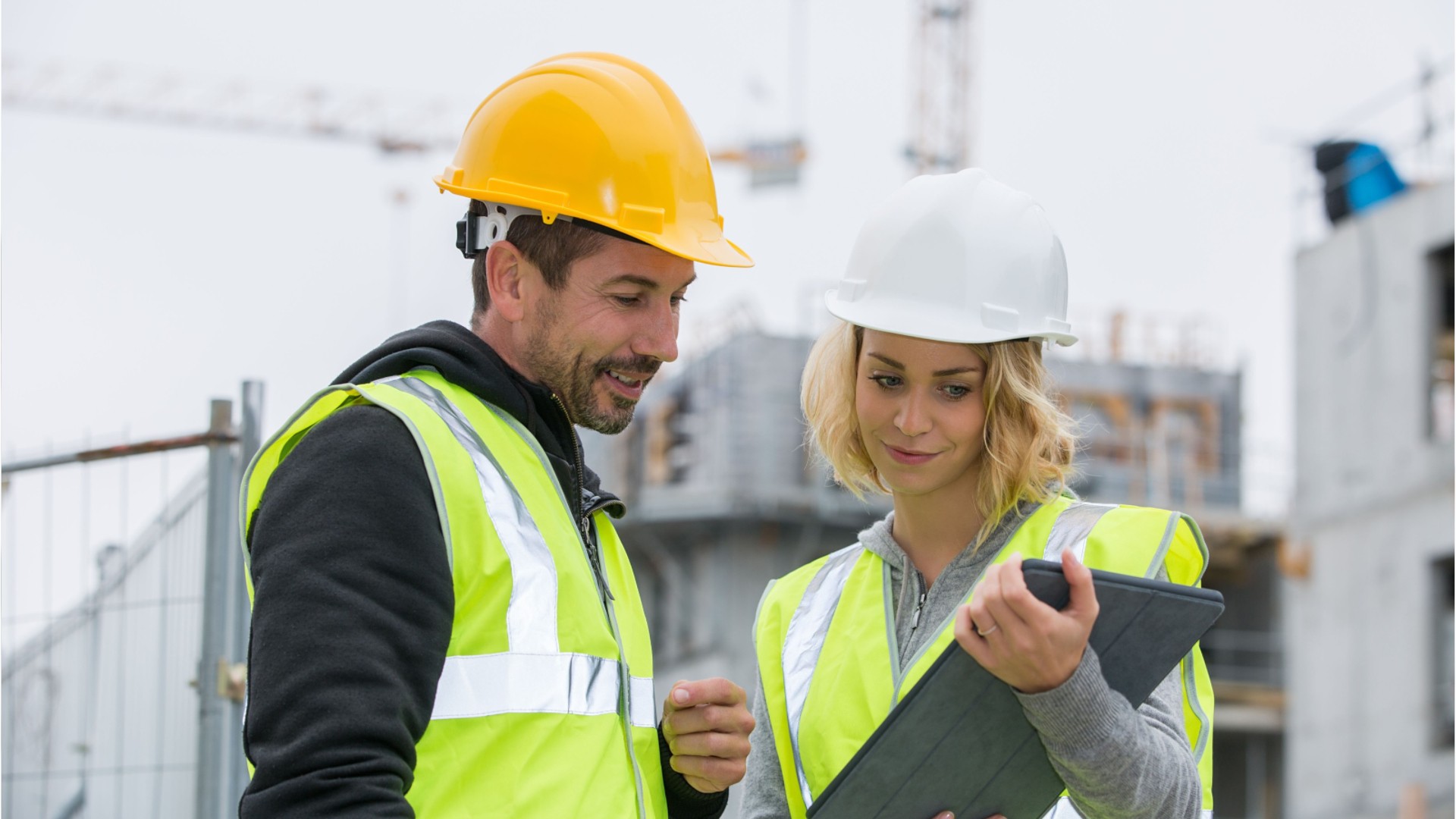 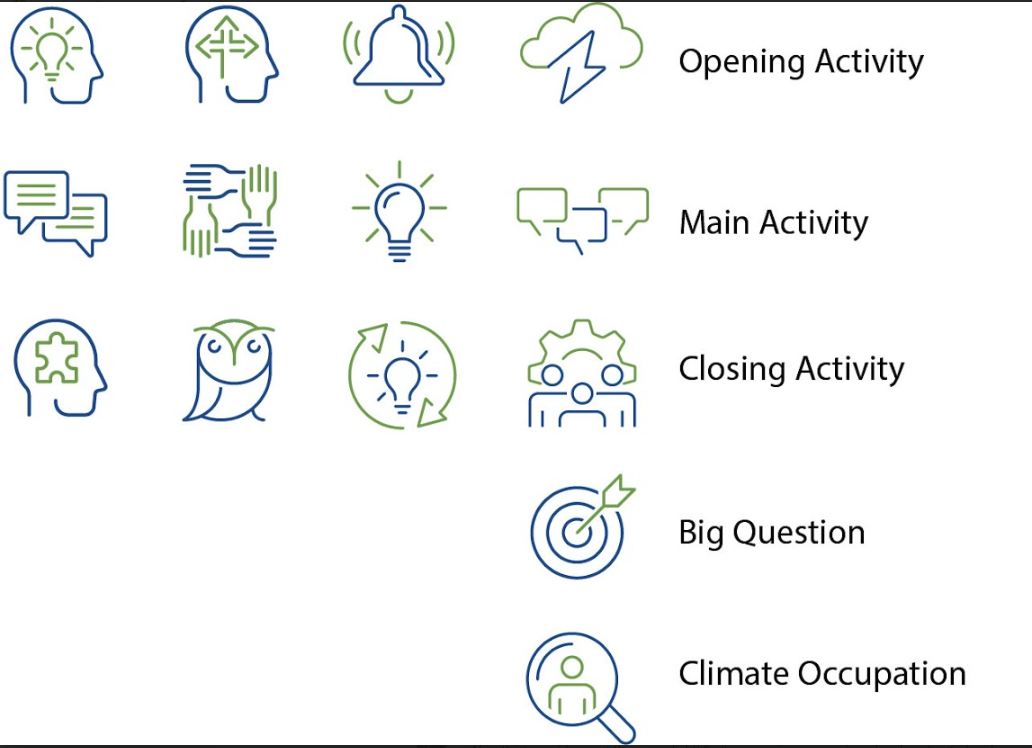 The Big Question
How do analysts and managers contribute to designing and implementing climate solutions?
Lesson 14. Climate Hero Spotlight: Managers and Analysts
4
When you complete this lesson, you’ll be able to
Explore how analysts and managers contribute to climate-critical solutions across key technology solutions
Identify the skills, training, and experiences needed to work in analyst and management roles in clean energy
Discuss which aspects of a career as an analyst or manager are aligned with your skills, interests, and desired work environment.
Lesson 14. Climate Hero Spotlight: Managers and Analysts
5
5
[Speaker Notes: Review each goal with the students.
Emphasize that sales and customer service workers are key to helping people understand and access clean energy solutions.
Explain that clean energy is an industry that expands and changes rapidly; these roles are essential to ensuring people get accurate and up-to-date information and can make informed decisions about what solutions are best for them and their community.]
Climate Watch: Video
Courtesy XXXXXX
Lesson 14. Climate Hero Spotlight: Managers and Analysts
6
[Speaker Notes: The MassCEC Video will be available in Spring 2025.

This video is of a sustainability manager with Chapman Construction.]
What surprises or interests you most about this type of analyst work?
How does the analysis shown in the video connect to other climate critical careers discussed in this course?
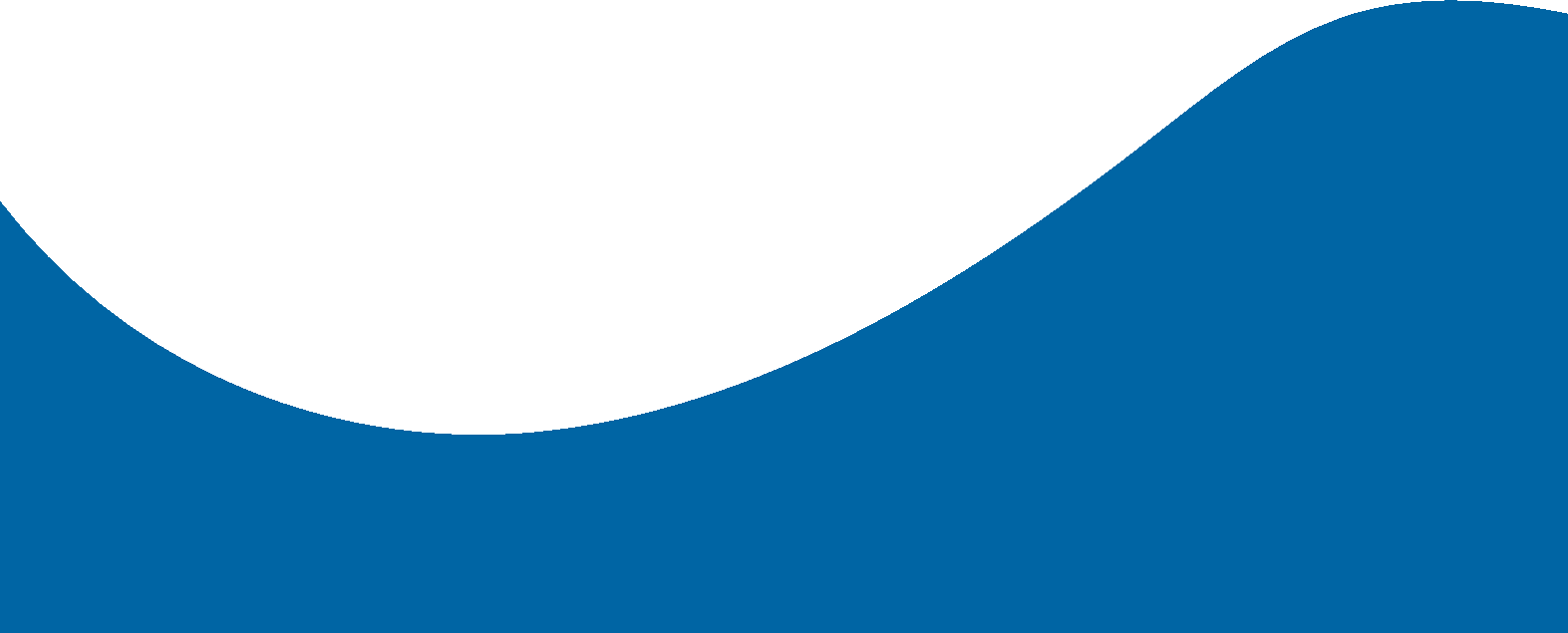 Climate Watch Discussion
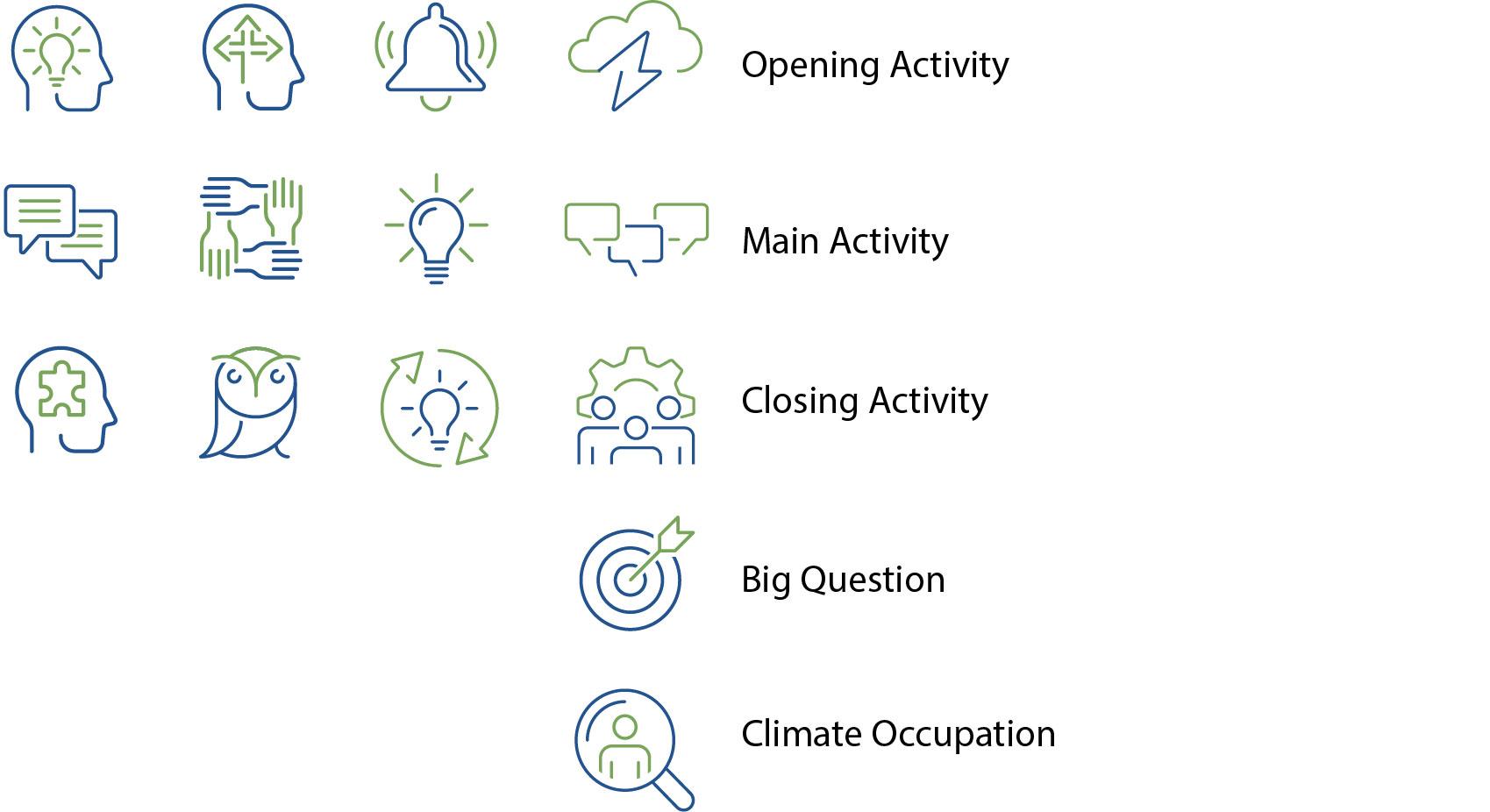 Lesson 14. Climate Hero Spotlight: Managers and Analysts
7
Project managers oversee renewable energy installations, such as solar or wind projects.

Program managers supervise multiple related projects to achieve larger goals, such as a local solar incentive program.
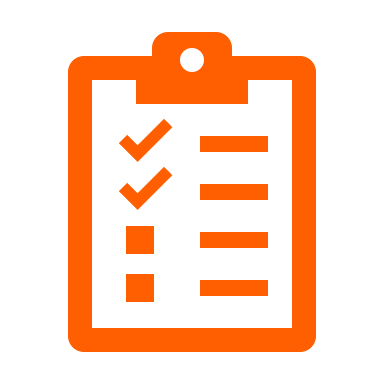 Manager Roles
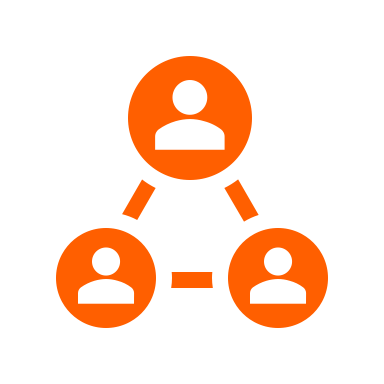 Lesson 14. Climate Hero Spotlight: Managers and Analysts
8
[Speaker Notes: The term manager can describe many different parts of a job and is often used to refer to someone who supervises others.
In this context, when we talk about managers and analysts, we refer to a specific type of manager. 
We're talking about project and program managers rather than people managers who are found in every career path.
Project managers oversee and organize specific projects, such as installing solar panels on someone’s home or building an offshore wind project.
Project managers organize all the moving pieces so that the inspections are completed on time, the installation crews have what they need, the customers have the information they need, and everything can run smoothly. They are the conductors.
Program managers are similar, except they oversee projects that contribute to larger goals. For example, suppose Massachusetts has a local incentive program to encourage more homeowners to install solar panels. In that case, program managers help launch, organize, and track those projects so that the state has accurate accounts of what has happened, what’s working, and what can be improved across its program.
These roles have many responsibilities and require strong leadership, organization, communication, and problem-solving skills.
Managers are in high demand in Massachusetts as the state continues to invest in more renewable energy infrastructure.]
Sustainability analysts evaluate energy use, emissions, and sustainability practices for improvement.

Market analysts research trends in clean energy to help guide business decisions.
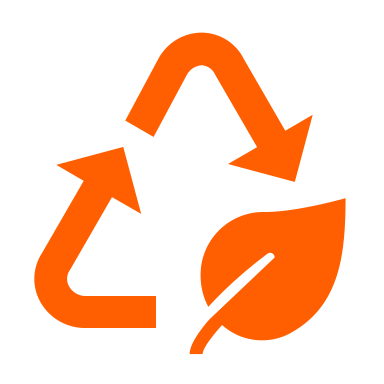 Analyst Roles
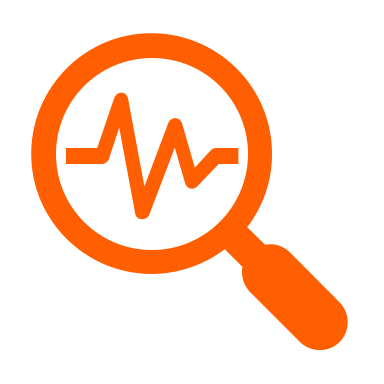 Lesson 14. Climate Hero Spotlight: Managers and Analysts
9
[Speaker Notes: Analysts collect and analyze data, identify trends, and make recommendations to improve efficiency and impact in clean energy projects.
These are two examples of clean energy analyst roles growing in demand in Massachusetts.
Sustainability analysts broadly evaluate energy use and emissions, or sustainability practices, and make recommendations for improvement.
Market analysts research market trends related to clean energy, which can help influence business decisions. For example, when it’s clear that consumers care about a product's carbon footprint or are looking for waste-free packaging, that will help convince organizations to adopt some of these sustainability practices more quickly.
These data-focused roles are, therefore, essential to helping organizations, communities, and governing bodies make informed decisions.
They also help companies and communities adapt to changes in energy markets and regulations, which allows make clean energy efforts more efficient.]
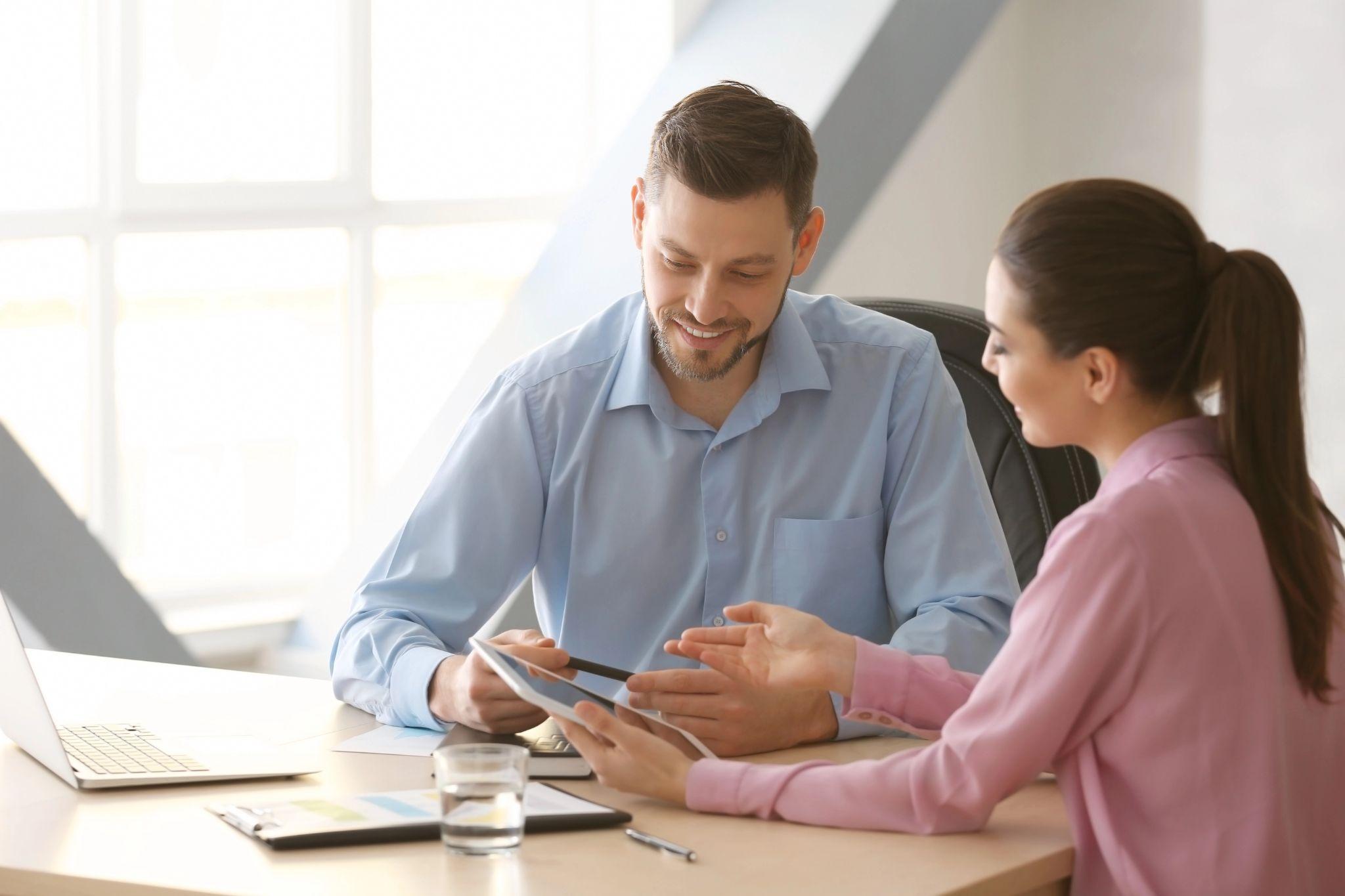 Skills and Knowledge
Communication
Critical thinking
Project management
Analytical skills
Lesson 14. Climate Hero Spotlight: Managers and Analysts
10
[Speaker Notes: Manager and analyst roles share four common key skills:
Communication: People in these roles need to communicate clearly and effectively with team members, customers, community members, and all kinds of stakeholders and project members. This includes speaking clearly and listening carefully. They also need to communicate well when people are upset, as they may be dealing with difficult situations such as project delays or unexpected situations.
Critical Thinking: These roles require problem-solving and strategic decisions. Managers and analysts must exercise sound judgment, even under pressure.
Project management: This role includes planning, organizing, and leading projects. It is excellent for detail-oriented people.
Analytical skills: All of these roles require some level of collecting data, analyzing and understanding that data, and making evidence-based recommendations.
All of these skills are important to careers in clean energy. They help clean energy projects go smoothly, educate people about the benefits of clean energy, and help them transition to new technologies.]
Education and Training
Most manager and analyst roles require a Bachelor’s degree.
Pay rates range from $41/hour to $66/hour, with a median rate of $52/hour.
Specialized certifications can lead to senior positions and higher pay.
Lesson 14. Climate Hero Spotlight: Managers and Analysts
11
[Speaker Notes: Explain that most manager and analyst roles require a college degree.
Some two-year programs for project managers can be a good starting point; however, many positions require a bachelor’s or four-year degree.
Highlight that several certifications specific to project management, such as a Master of Project Management certification, can help you obtain more senior project management roles and potentially higher pay rates.
Explain that there are similar certificate programs for program managers and certain analysts.
It is pointed out that there are also programs specializing in energy management or sustainability for businesses focusing more on business practices that can benefit analysts. Most of those programs last from a couple of months to one year.
Share the median wages.]
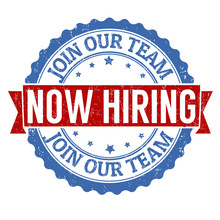 Growth Potential
Massachusetts needs nearly 3,000 new manager and analyst positions by 2030 in clean energy to support its climate goals!
Manager and analyst roles have solid opportunities for advancement and can progress to higher leadership roles.
Lesson 14. Climate Hero Spotlight: Managers and Analysts
12
[Speaker Notes: These roles continue to increase in demand and have lots of growth potential.
As clean energy expands and the number of projects grows, so will the need for managers and analysts.]
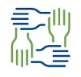 Project Back on Track
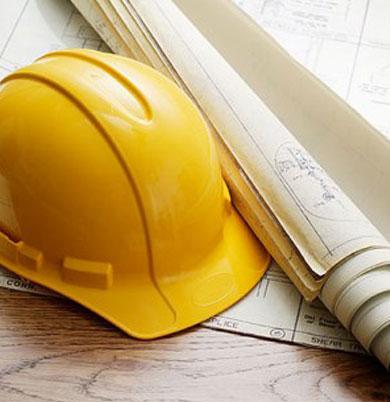 You have been hired to manage a critical local clean energy project. Unfortunately, the project is experiencing significant delays.
In groups, analyze the available information to determine the cause of the delays, design a project recovery plan, and decide how to communicate with project stakeholders.
Lesson 14. Climate Hero Spotlight: Managers and Analysts
13
[Speaker Notes: Activity Objective: Students will practice data analysis and critical thinking by assessing the status of a clean energy project and creating a plan to address challenges. They will develop a communication and resource-planning strategy necessary for success.

Instructions:
Divide the students into small groups and direct them to their worksheets, which they will use to complete this activity.
Assign each group one of three possible projects, each with a unique set of challenges:
Project A: Community Solar Installation Delays
Project B: Offshore Wind Turbine Maintenance
Project C: Electric Vehicle (EV) Transit Hub Charging Station
Working together, students will review the provided information about their assigned project. They must 
Identify key factors affecting the project (e.g., delays, budget issues, staffing shortages) and determine the current status of the project based on the data
Develop a project recovery plan
Define a clear goal for getting the project back on track. Examples:
For Project A: complete solar panel installation by April 15 within a revised budget
For Project B: repair the high-priority turbines within two weeks and maintain production levels
For Project C: complete the charging station set up by March 20 with minimal impact on nearby businesses
Name clear actions needed to achieve their defined goal
Describe a communication plan, clearly stating who they will communicate to and how
Identify any resources required (budget adjustments, additional labor, access to equipment, etc.)
Encourage students to think critically about each cause of delay and consider alternative strategies—problem-solving and creative thinking are essential project management skills! 
After 10–12 minutes of project planning, ask the groups to present their project plans to the rest of the class.]
What was the most challenging aspect when creating your project recovery plan?

What did you learn from how other groups approached their project?
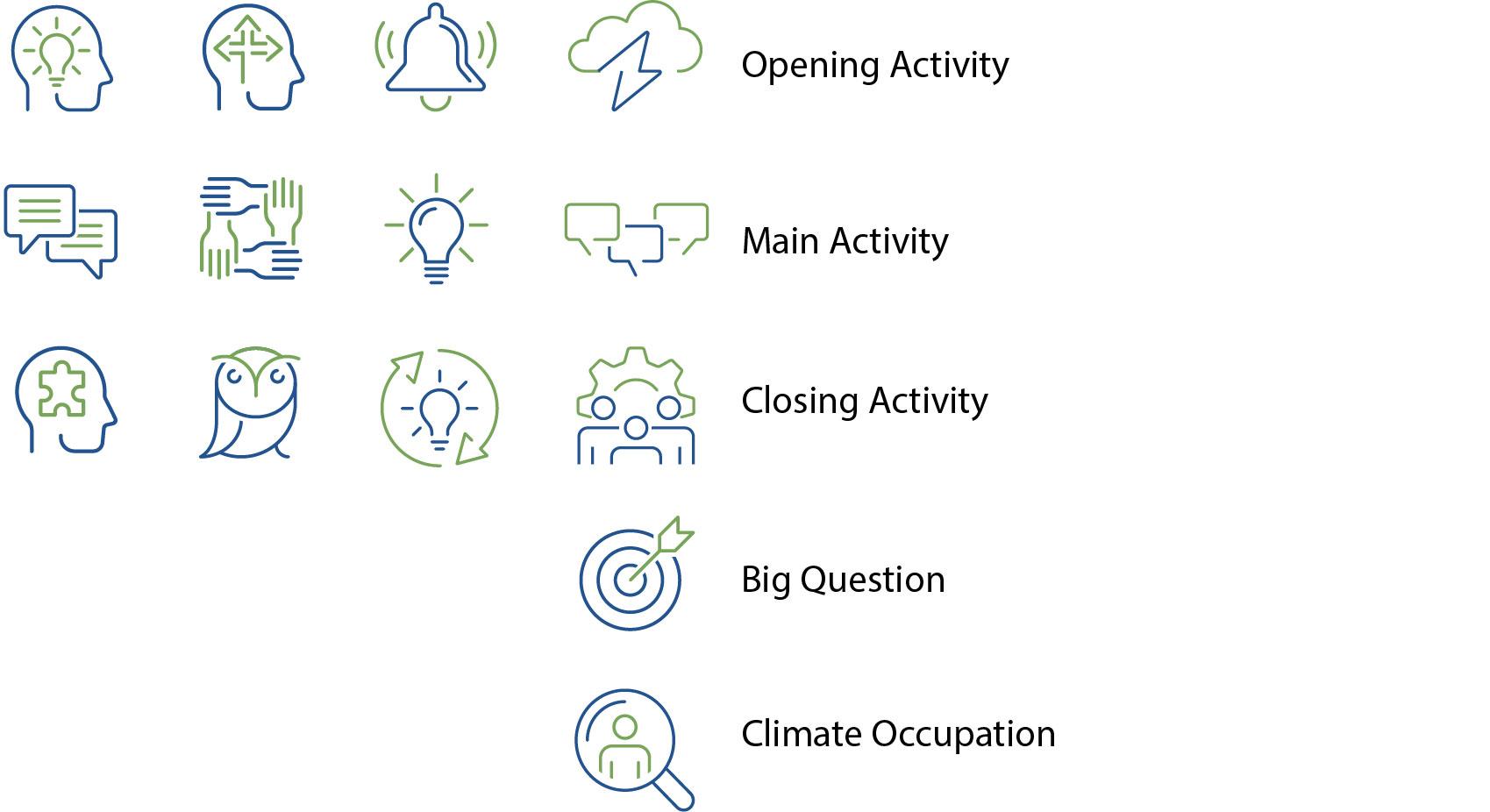 Activity Debrief
Lesson 14. Climate Hero Spotlight: Managers and Analysts
14
[Speaker Notes: Presentations and debrief:
There are no right or wrong responses; the goal of this activity is to practice problem-solving and communication.
Discuss the different approaches groups took to manage their challenges.
Identify any differences between groups that worked on the same projects.
Encourage groups to respond to these two prompts on the screen:
What was the most challenging aspect when creating your project recovery plan?
What did you learn from how other groups approached their project?
Highlight the importance of adaptability, data analysis, and communication in managing real-world projects.]
Key Points
Managers are one of the most in-demand jobs in clean energy.
Communication skills are essential for effective managers.
Managers and analysts have similar skill sets but perform different roles.
Lesson 14. Climate Hero Spotlight: Managers and Analysts
15
[Speaker Notes: Review each point, emphasizing the impact of sales and customer service workers on climate goals and community engagement and education.]
Skills Inventory
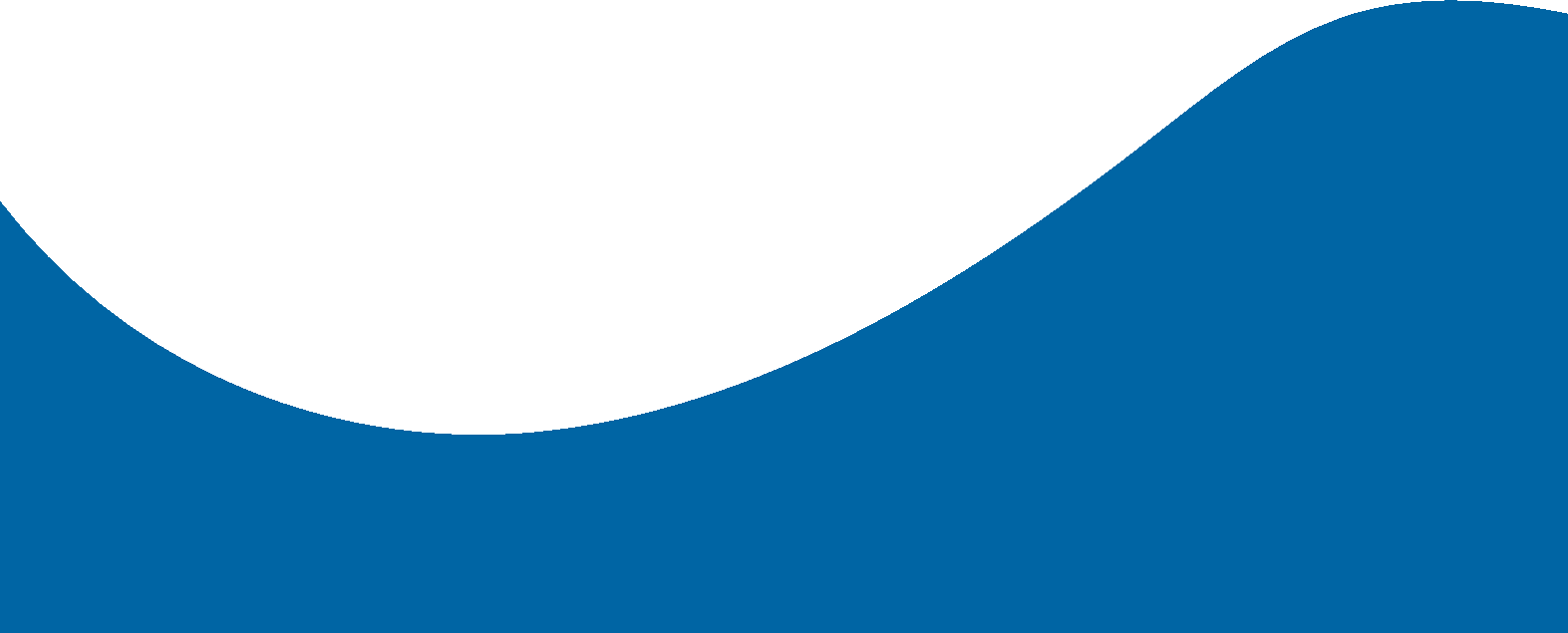 What is one skill or attribute that makes managers and analysts crucial to successful clean energy projects?
What is one skill you have that you believe would make you a good manager or analyst?
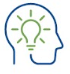 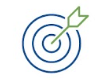 Closing Activity
Lesson 14. Climate Hero Spotlight: Managers and Analysts
16
[Speaker Notes: Ask the students to share one skill or trait that makes them a good manager or analyst.
It does not need to be one of the four skills highlighted in this lesson but it can be something else they picked up on from the video or the activities!]
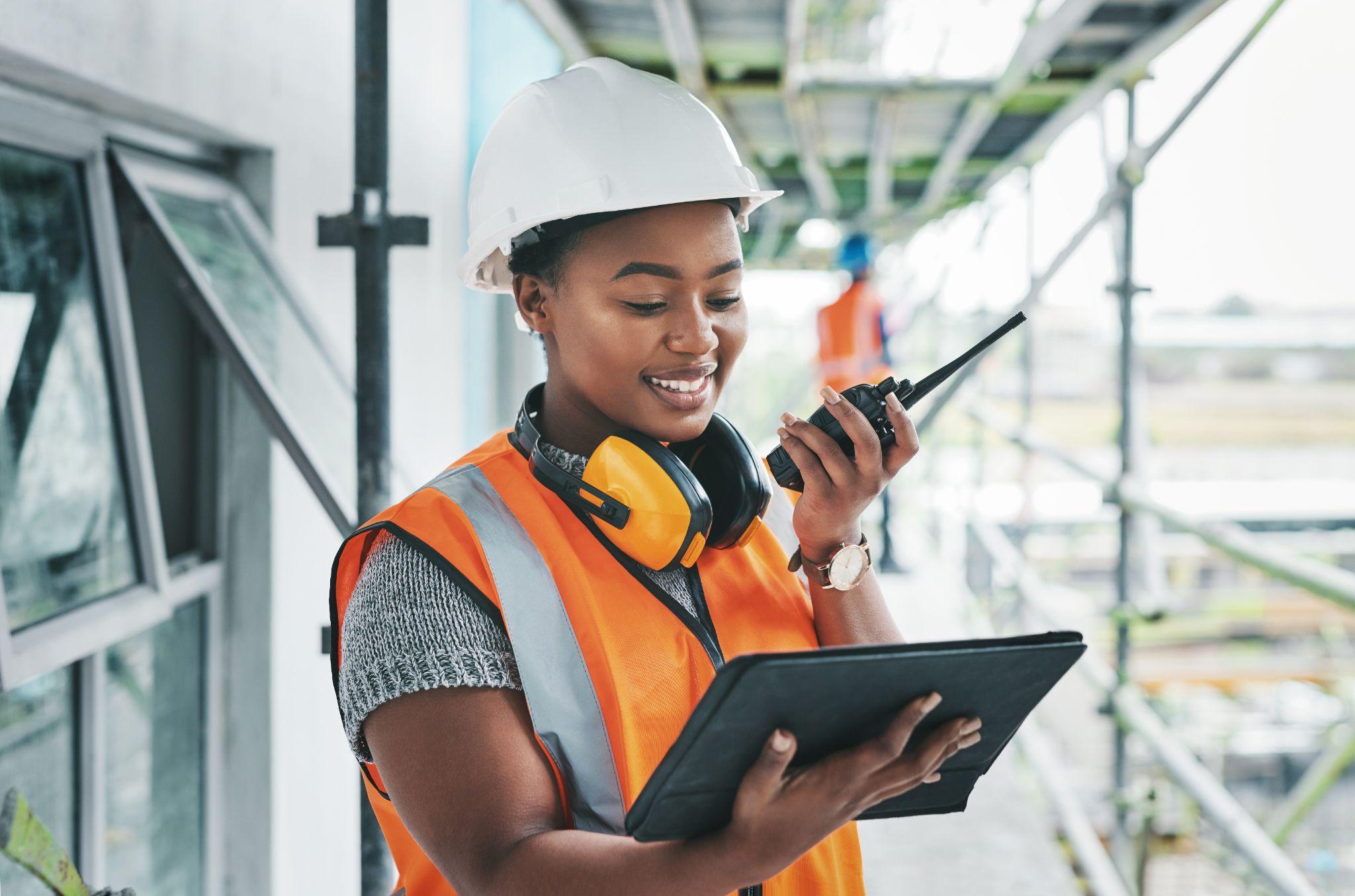 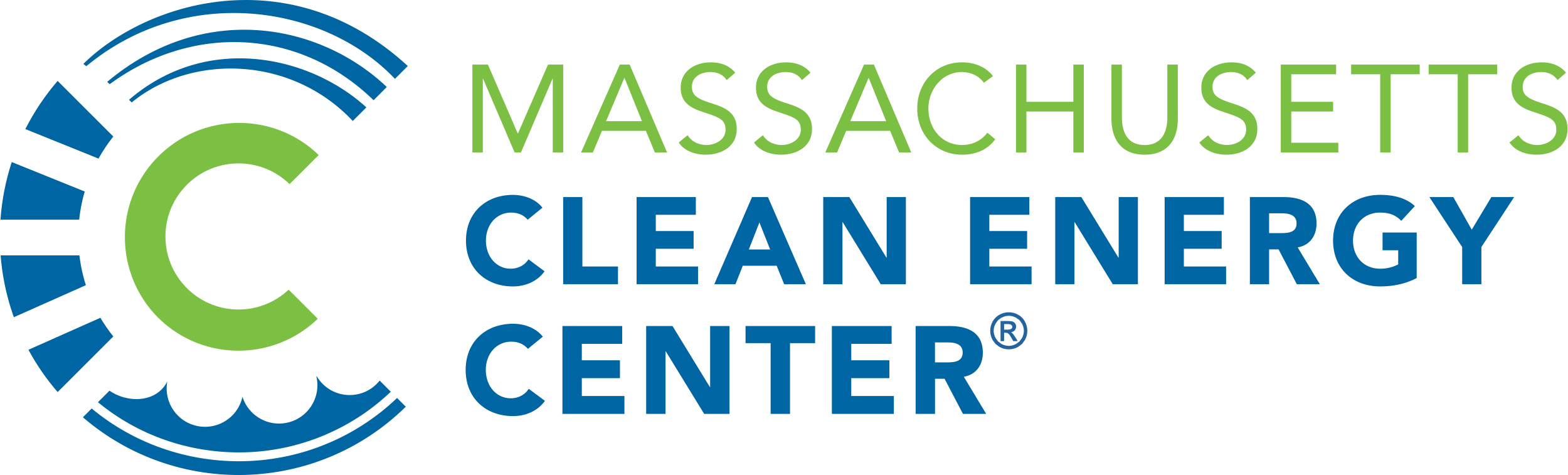 |
Lesson 1. Understanding and Combating Climate Change
17